Lecture 5: Algorithmic Methods for for finite Quasi-birth death processes
Dr. Ahmad Al Hanbali
Department of Industrial Engineering
University of Twente
a.alhanbali@utwente.nl
Lecture 5: Finite QBDs
1
Lecture 5
This Lecture deals with continuous time Markov chains with finite state space and special structure as opposed to infinite space Markov chains in Lecture 3 and 4
Objective: To find equilibrium distribution of the Markov chain
Lecture 5: Finite QBDs
2
Finite Quasi-Birth Death processes
3
Lecture 5: Finite QBDs
Method 1: Linear level reduction
Lecture 5: Finite QBDs
4
[Speaker Notes: In the theorem here we are cutting off the levels from the level 0 and moving up to level M. One might also proceed in the reverse direction by starting to cut off level M down to level 0.]
Method 2: Method of Folding  (1)
5
Lecture 5: Finite QBDs
Method 2: Method of Folding  (2)
6
Lecture 5: Finite QBDs
Method 3: Matrix geometric combination
Lecture 5: Finite QBDs
7
Example: uninterrupted traffic on a highway
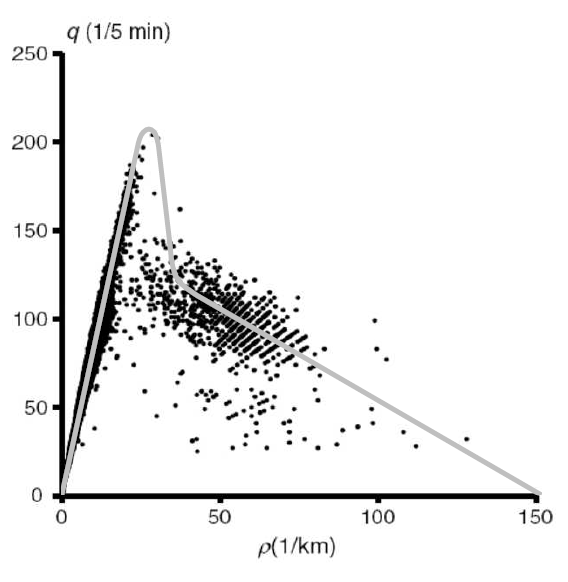 Level dependent and independent QBDs were applied to mimic the traffic behavior on highways especially the fundamental diagram (flow-density diagram)
To model this Niek Baer used the so-called four stage M/M/1 threshold queues
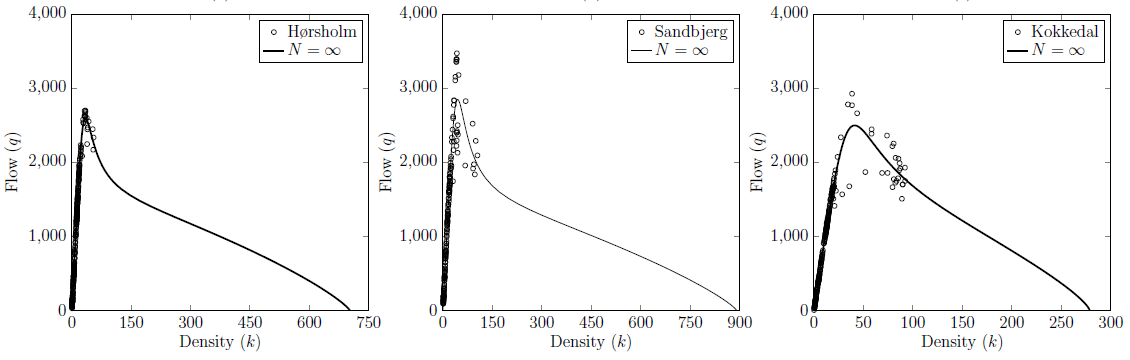 8
Lecture 5: Finite QBDs
References
Niek Baer. Queueing and Traffic, PhD thesis University of Twente 2015
G. Latouche and V. Ramaswami (1999), Introduction to Matrix Analytic Methods in Stochastic Modeling. SIAM.
Lecture 5: Finite QBDs
9